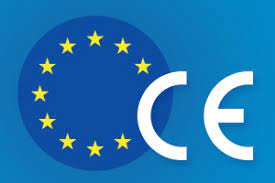 Τα πρότυπα στην Ευρώπη
Γενικά
Τα πρότυπα και άλλα έγγραφα τυποποίησης είναι προαιρετικές κατευθυντήριες γραμμές που παρέχουν τεχνικές προδιαγραφές για προϊόντα, υπηρεσίες και διεργασίες - από βιομηχανικά κράνη ασφαλείας ή φορτιστές ηλεκτρονικών συσκευών έως υπηρεσίες υψηλού επιπέδου στις δημόσιες συγκοινωνίες. Τα πρότυπα καταρτίζονται από ιδιωτικούς οργανισμούς τυποποίησης, συνήθως με πρωτοβουλία των ενδιαφερομένων μερών που θεωρούν αναγκαία την εφαρμογή τους.

Παρόλο που τα πρότυπα είναι προαιρετικά, η χρήση τους αποδεικνύει ότι τα παρεχόμενα προϊόντα και οι υπηρεσίες χαρακτηρίζονται από ένα ορισμένο επίπεδο ποιότητας, ασφάλειας και αξιοπιστίας.
Σε ορισμένες περιπτώσεις, τα πρότυπα αναφέρονται στη νομοθεσία ως ο προτιμώμενος τρόπος ή ακόμη ως αναγκαία προϋπόθεση για τη συμμόρφωση με τη συγκεκριμένη νομοθεσία (π.χ. νομοθεσία για την ασφάλεια ή απαιτήσεις διαλειτουργικότητας).
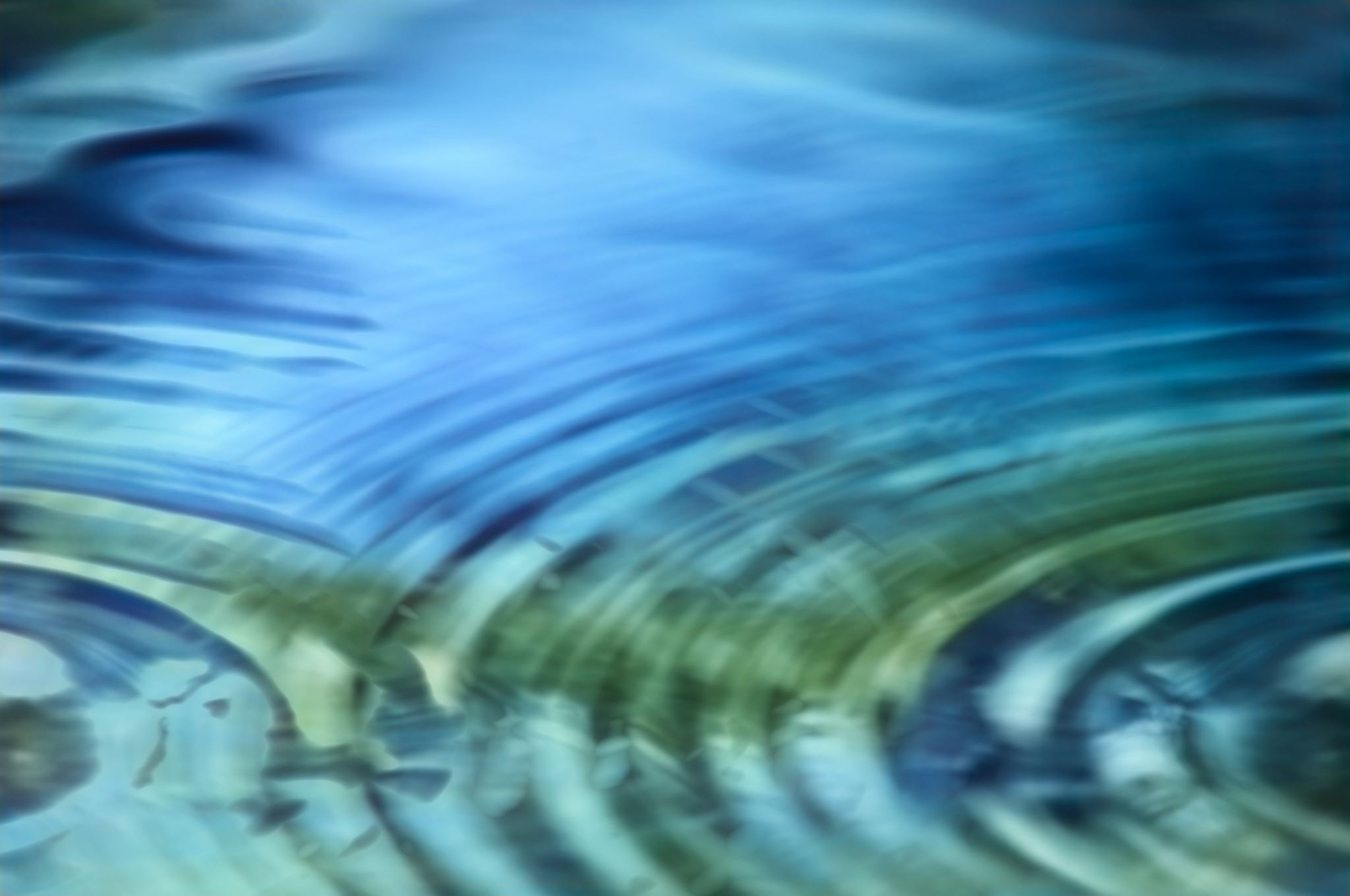 Βασικά οφέλη της χρήσης προτύπων
Βασικά οφέλη της χρήσης προτύπων
Ευρωπαϊκά πρότυπα
Κατηγορίες προτύπων
Εναρμονισμένα πρότυπα
Πώς μπορείτε να βρείτε ένα πρότυπο
Για να αναζητήσετε ένα ευρωπαϊκό πρότυπο, μπορείτε να χρησιμοποιήσετε μία από τις μηχανές αναζήτησης στις διαδικτυακές πύλες των ευρωπαϊκών οργανισμών τυποποίησης:

Cenelec για τα ηλεκτροτεχνικά πρότυπα
ETSI για τηλεπικοινωνιακά πρότυπα
CEN για τα πρότυπα όλων των άλλων τομέων
Κάθε ένας από τους εθνικούς φορείς τυποποίησης (ΕΦΤ) διαθέτει τη δική του μηχανή αναζήτησης. Για περισσότερες πληροφορίες σχετικά με τα πρότυπα που ισχύουν σε κάθε χώρα, επιλέξτε μια χώρα από τον ανωτέρω κατάλογο και ακολουθήστε τις οδηγίες.
Κανονισμός (ΕΕ) αριθ. 1025/2012 του Ευρωπαϊκού Κοινοβουλίου και του Συμβουλίου, της 25ης Οκτωβρίου 2012 , σχετικά με την ευρωπαϊκή τυποποίηση,
Ο πρωταρχικός στόχος της τυποποίησης είναι ο καθορισμός προαιρετικών τεχνικών ή ποιοτικών προδιαγραφών με τις οποίες μπορούν να συμμορφώνονται υφιστάμενα ή μελλοντικά προϊόντα, διαδικασίες παραγωγής ή υπηρεσίες. 
Η τυποποίηση μπορεί να καλύπτει ποικίλα θέματα, όπως η τυποποίηση των διαφόρων βαθμών ή μεγεθών ενός συγκεκριμένου προϊόντος ή των τεχνικών προδιαγραφών σε αγορές προϊόντων ή υπηρεσιών στις οποίες έχει καθοριστική σημασία η συμβατότητα και η διαλειτουργικότητα με άλλα προϊόντα ή συστήματα.
Κανονισμός (ΕΕ) αριθ. 1025/2012
Κανονισμός (ΕΕ) αριθ. 1025/2012
Τα ευρωπαϊκά πρότυπα διαδραματίζουν έναν ιδιαίτερα σημαντικό ρόλο στην εσωτερική αγορά, επί παραδείγματι μέσω της χρήσης εναρμονισμένων προτύπων για τον καθορισμό του τεκμηρίου συμμόρφωσης των προϊόντων που πρόκειται να διατεθούν στην αγορά με τις βασικές απαιτήσεις σχετικά με τα εν λόγω προϊόντα οι οποίες προβλέπονται στη σχετική νομοθεσία εναρμόνισης της Ένωσης. Οι απαιτήσεις αυτές θα πρέπει να ορίζονται επακριβώς προκειμένου να αποφεύγονται παρερμηνείες εκ μέρους των ευρωπαϊκών οργανισμών τυποποίησης.
Κανονισμός (ΕΕ) αριθ. 1025/2012
Ορισμοί
Ορισμοί
Ορισμοί
ΑΠΑΙΤΗΣΕΙΣ ΓΙΑ ΤΗΝ ΑΝΑΓΝΩΡΙΣΗ ΤΩΝ ΤΕΧΝΙΚΩΝ ΠΡΟΔΙΑΓΡΑΦΩΝ ΤΩΝ ΤΠΕ
ΤΠΕ 3,α-β
ΤΠΕ 3γ
ΤΠΕ4 (α-γ)
ΤΠΕ 4 (δ-στ)
δ)  συνάφεια:
i) οι προδιαγραφές είναι αποτελεσματικές και σχετικές·
ii) οι προδιαγραφές πρέπει να ανταποκρίνονται στις ανάγκες της αγοράς και στις κανονιστικές απαιτήσεις.
ε) ουδετερότητα και σταθερότητα:
i) οι προδιαγραφές, αν είναι δυνατόν, έχουν ως γνώμονα τις επιδόσεις και δεν βασίζονται τόσο στον σχεδιασμό ή στα περιγραφικά χαρακτηριστικά·
ii) οι προδιαγραφές δεν προκαλούν στρεβλώσεις στην αγορά ούτε περιορίζουν τις δυνατότητες που έχουν οι φορείς που τις εφαρμόζουν όσον αφορά την ανάπτυξη ανταγωνισμού και καινοτομίας βάσει των εν λόγω προδιαγραφών·
iii) τα πρότυπα βασίζονται σε προηγμένες επιστημονικές και τεχνολογικές εξελίξεις·
στ) ποιότητα:
i) η ποιότητα και το επίπεδο της λεπτομέρειας επαρκούν για να καταστήσουν δυνατή την ανάπτυξη πολλών ανταγωνιστικών εφαρμογών διαλειτουργικών προϊόντων και υπηρεσιών·
ii) οι τυποποιημένες διεπαφές δεν αποκρύπτονται ούτε ελέγχονται από κάποιον άλλο πλην των οργανισμών που έχουν εκδώσει τις τεχνικές προδιαγραφές.
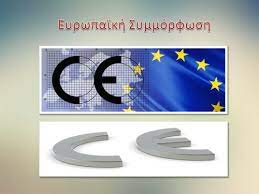 Σήμανση CE
Υποχρεωτικότητα CE
Πολλά προϊόντα πρέπει να φέρουν σήμανση CE για να μπορούν να πωληθούν στην ΕΕ. Η σήμανση CE δείχνει ότι ένα προϊόν έχει ελεγχθεί από τον κατασκευαστή και θεωρείται ότι πληροί τις ευρωπαϊκές προδιαγραφές ως προς την ασφάλεια και την προστασία της υγείας και του περιβάλλοντος. Είναι υποχρεωτική για τα προϊόντα που κατασκευάζονται οπουδήποτε στον κόσμο και στη συνέχεια διατίθενται στην αγορά της ΕΕ.
Πότε είναι υποχρεωτική η σήμανση CE
Πώς αποκτάται το σήμα CE
Ως κατασκευαστής του προϊόντος, έχετε αποκλειστικά την υποχρέωση να δηλώσετε τη συμμόρφωση του προϊόντος προς όλες τις απαιτήσεις. Δεν χρειάζεστε άδεια για την τοποθέτηση του σήματος CE στο προϊόν σας, ωστόσο, οφείλετε προηγουμένως:

να βεβαιωθείτε για τη συμμόρφωσή του προς όλες τις σχετικές απαιτήσεις που ισχύουν στην ΕΕ
να διευκρινίσετε εάν μπορείτε να αξιολογήσετε το προϊόν σας εσείς ή να ζητήσετε την αξιολόγησή του από κοινοποιημένο οργανισμό
να καταρτίσετε έναν τεχνικό φάκελο που να τεκμηριώνει τη συμμόρφωση: να ενημερωθείτε για την τεχνική τεκμηρίωση
να συντάξετε και να υπογράψετε δήλωση συμμόρφωσης ΕΕ
Από τη στιγμή που το προϊόν σας φέρει το σήμα CE οφείλετε – εάν το ζητήσει η αρμόδια εθνική αρχή – να προσκομίσετε όλες τις πληροφορίες και τα δικαιολογητικά έγγραφα που αφορούν τη σήμανση CE.
Αξιολόγηση από ανεξάρτητο οργανισμό
Θα πρέπει να ελέγξετε εάν το προϊόν σας χρειάζεται να εξεταστεί από κοινοποιημένο οργανισμό. Μπορείτε να βρείτε αυτή την πληροφορία στη σχετική νομοθεσία που ισχύει για το προϊόν σας

Αυτό το στάδιο δεν είναι υποχρεωτικό για όλα τα προϊόντα.

Αν χρειάζεται να ζητήσετε την παρέμβαση κοινοποιημένου οργανισμού, το σήμα CE πρέπει να συνοδεύεται από τον αναγνωριστικό αριθμό του εν λόγω οργανισμού. Το σήμα CE και ο αναγνωριστικός αριθμός μπορούν να τοποθετούνται χωριστά, θα πρέπει όμως να συνδέονται σαφώς μεταξύ τους.

Μπορείτε να χρησιμοποιείτε τη βάση δεδομένων Nando για την αναζήτηση κοινοποιημένου οργανισμού που μπορεί να πιστοποιήσει το προϊόν σας.

Εάν το προϊόν σας δεν χρειάζεται να ελεγχθεί από ανεξάρτητο οργανισμό, εναπόκειται σε εσάς να ελέγξετε εάν ανταποκρίνεται στις τεχνικές απαιτήσεις. Αυτό σημαίνει, μεταξύ άλλων, ότι θα πρέπει να αξιολογήσετε και να τεκμηριώσετε τους πιθανούς κινδύνους από τη χρήση του προϊόντος σας.
Πληρωμή τελών
Εάν, ως κατασκευαστής, πραγματοποιήσετε ο ίδιος την αξιολόγηση της συμμόρφωσης, δεν θα χρειαστεί να πληρώσετε τέλη. Ωστόσο, εάν προσφύγετε στις υπηρεσίες κοινοποιημένου οργανισμού, ή εάν οι προδιαγραφές που εφαρμόζει η ΕΕ στο προϊόν σας απαιτούν την ανεξάρτητη αξιολόγηση από κοινοποιημένο οργανισμό, οφείλετε να πληρώσετε τον εν λόγω οργανισμό για τις υπηρεσίες που θα παράσχει. Το κόστος εξαρτάται από τη διαδικασία πιστοποίησης που ισχύει για το προϊόν σας, από την πολυπλοκότητα του προϊόντος κ.λπ.
Πώς τοποθετείται το σήμα CE;
Το σήμα CE πρέπει να είναι ευδιάκριτο, ευανάγνωστο και ανεξίτηλο.

Πρέπει να αποτελείται από τα αρχικά «CE». Και τα δύο γράμματα επιβάλλεται να έχουν την ίδια κατακόρυφη διάσταση και να μην είναι μικρότερα από 5 mm (εκτός αν ορίζεται διαφορετικά στις απαιτήσεις για το συγκεκριμένο προϊόν).

Εάν επιθυμείτε να μικρύνετε ή να μεγαλώσετε το σήμα CE στο προϊόν σας, θα πρέπει να τηρήσετε τις αναλογίες των δύο γραμμάτων. Εφόσον τα αρχικά παραμένουν ευδιάκριτα, το σήμα CE μπορεί να λάβει διάφορες μορφές (π.χ. έγχρωμο, συμπαγές ή με περίγραμμα).

Εάν το σήμα CE δεν μπορεί να τοποθετηθεί στο ίδιο το προϊόν, μπορείτε να το τοποθετήσετε στη συσκευασία του, εφόσον υπάρχει, ή σε οποιοδήποτε από τα συνοδευτικά έγγραφα. Εάν το προϊόν σας υπόκειται σε διάφορες οδηγίες/κανονισμούς της ΕΕ που καθιστούν υποχρεωτική τη σήμανση CE, τα συνοδευτικά έγγραφα πρέπει να αναφέρουν ότι το προϊόν σας συμμορφώνεται προς όλες τις ισχύουσες οδηγίες/κανονισμούς της ΕΕ.